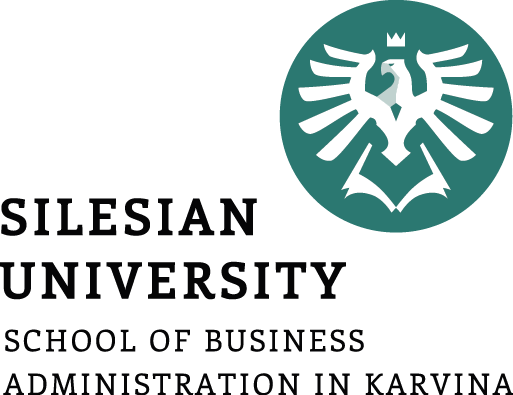 Cestování
Janusz Karpeta
Obchodní jednání a korespondence v cizím jazyce
Přehled přednášky
Třetí přednáška se zaměří na praktické doporučení, jazykové a slovní tipy v oblasti cestování. Jedná se především o rezervace letu, vypůjčení auta, na letišti, v hotelu, řešení mimořádných události, apod. 


Rezervace letu (booking a flight)
Vypůjčení auta (car rental)
Na letišti (at the airport)
V hotelu (at the hotel)  
Kulturní a jazykové tipy
Shrnutí přednášky.
1. Rezervace letu
Pro rezervaci letu (booking a flight) je klíčové si ověřit dobu odletu (check departure time) nebo příletu (time of arrival). 

Dále se běžně používají anglické termíny, jako: business class,  economy class a first class. 

V případě, že chcete sedět u okna řeknete window seat, uprostřed řady middle seat nebo aisle seat. 

V další části se podíváte na praktické příklady.
1. Rezervace letu – příklady
Nyní následují praktické fráze a obraty:

We would like to book a direct flight from…to… (objednat) …

Business or economy class, single or return? 

Return ticket, economy class… (zpáteční) …

How much is one-way / round trip to…? (tam / zpět) …

What is the time of departure / arrival? (čas odletu / příletu) …

You will have to make a stopover in… (mezipřistání) …

There is a connecting flight to… (navazující let) …
1. Rezervace letu – příklady
V této části následují další užitečné fráze a obraty:

We will take that flight… (poletíme tímto) …

Could you reserve a window seat?... (objednat si u okna) ….

I will give you seat number… (číslo sedadla) …

Your confirmation number is… (číslo potvrzení) ….

Your tickets will be available at the airline information desk…

Check-in will be 2 hours before take-off… (odbavení před odletem) …
2. Vypůjčení auta
Pro cestování autem je vhodné si ověřit různé pojistné podmínky (insurance terms and conditions). 

Jedná se hlavně o:
povinné ručení (liability insurance), 
pojištění přepravovaných osob (passenger insurance), 
kompletní havarijní pojištění (comprehensive insurance), 
spoluúčast (collision damage waiver / loss damage waiver).

Můžete také uzavřít smlouvu bez nebo s limitem ujetých kilometrů (limited / unlimited mileage):
2. Vypůjčení auta  - příklady
V této části následují praktické fráze a obraty:

We would like to rent a car with unlimited mileage for one week…

What is the mileage charge?... (limit ujetých kilometrů) …

What do we do if the car breaks down?... (porouchat se) …

What kind of fuel does the car take?...

How much is the liability insurance?...

Do we have to pay a deposit?, if yes, how much then? … (zaplatit zálohu) …
2. Vypůjčení auta  - příklady
Nyní následují praktické fráze a obraty:

The bumper seems to be scratched. (nárazník je škrábnutý) …

Is there an automatic or manual transmission?... (manuál nebo automat) ….

What is the car’s numberplate? … (číslo značky) …

Here is my driving licence, it is still valid, isn’t it?

You need to fill it up before you return it… (natankovat do plna) …
3. Na letišti
Orientace a zvládnutí různých situací na letišti nebývá složitá vzhledem k tomu, že zde se setkáte s mezinárodním značením. 

Nejčastěji se Vás budou týkat následující informace:

letecká společnost (airline), 

číslo letu (flight number) a 

cíl letu (destination).

Mnohem častěji je nutné věnovat pozornost hlášení letištnímu rozhlasu (announcement).
3. Na letišti - příklady
Nyní následují typické obraty, které nejčastěji uslyšíte na letišti:

Hlášení (announcement) 

Ladies and Gentlemen, your attention please!...

All passengers continuing their flight with destination London are now requested to proceed immediately to gate 14!... 

Will passenger Mr Novak please come to the … airlines information desk!...
3. Na letišti - příklady
Dále se podívejte na další situace při odbavení (checking-in): 

Where is the check-in-counter?..., 

Have you got any hand baggage / carry-on luggage? … (ruční zavazadlo) …

What is the charge for excess luggage?... (poplatek za nadváhu) …

Here is your boarding card…

The flight departs from terminal 1 gate 6…
3. Na letišti - příklady
Nyní se podívejte na letové informace (flight information):

You will find the information on the arrival / departure board… (příletová / odletová tabule) …

The estimated time of arrival / departure is… (očekávaný čas) …

The scheduled time of arrival / departure is… (plánovaný) …

The flight has been delayed / cancelled… (opožděn / zrušen) …
3. Na letišti - příklady
V případě, že chcete provést změnu rezervace (rescheduling), můžete říct:

When is the next flight to?...

We need an earlier flight…

We would like to upgrade from economy class to business class… (přejít) …

Could we change our reservation?...

Unfortunately we missed our connection due to… could you find out if there are any flights available this afternoon? … (bohužel) …
3. Na letišti - příklady
Dále se setkáte s následujícími frázemi, spojenými se vstupem do země (immigration):

All EU citizens to the left please…

May I see your passport?

What is the purpose of your visit?...

We are here on business…

Your passport is invalid… (neplatný) …

You need to complete this form…
3. Na letišti - příklady
Nakonec se setkáte s těmito spojeními při výdeji zavazadel (baggage reclaim):

We need a baggage cart / luggage trolley …

Let’s collect our luggage at carousel 6… (pás se zavadaly) …

Our luggage is now on the conveyor belt over there… (na páse) …

My suitcase is lost / damaged… (ztratilo se / je poškozené) …

You need to report it at baggage tracing, fill in this questionnaire… (sledování zavazadel) …
4. V hotelu
V hotelu se setkáte nejčastěji s následujícími situacemi: 

na recepci (at the reception), 
např. ubytování (check-in), 
odhlášení (check-out), 
placení účtu (paying a bill) 
nebo můžeme řešit určité problémy (solving some problems).

Nyní následují klíčové obraty, které se nejčastěji používají ve výše představených situacích:
4. V hotelu - příklady
Na recepci nejčastěji uslyšíte následující fráze či obraty (at the reception):

Good morning, my name is…and I made a reservation for … nights…

Could I have your confirmation number?...

Would you register here, please… your room number is… it is on the third floor at the end of the corridor, on the left…

You can leave your luggage in the lobby; I will call the bellboy to bring it up to your room…
4. V hotelu - příklady
Dále následují další praktické příklady:

What time do you serve breakfast, lunch, dinner?... 

Could you give me a wake-up call at 6.30 a.m.?

We have booked a room for … nights… 

We would like to extend our stay for an extra 3 nights… 

My partner will be joining me this Monday, will there be an extra charge?

Could you arrange for a taxi at 9 o’clock, please?
4. V hotelu - příklady
Dále následují další užitečné příklady:

Do you offer an overnight laundry / dry-cleaning service?... 

Could we have a late check-out, please?...

We’d like to check out please…

We are leaving this afternoon, could you make up my bill?...

Can we pay by credit card?

Could you make a separate bill for my … please?...

Did you have anything from the minibar?...
4. V hotelu - příklady
Nakonec můžete narazit na typické problémy v hotelu, jako: 

We are afraid we have lost the key card…

We can’t get the TV to work…

Can we change the rooms?, the neighbours are very noisy…

I can’t turn off / on the heating…

The toilet is blocked / doesn’t flush…

The tap is dripping… I would like to see the manager, please…
5. Kulturní a jazykové tipy
A na závěr se podívejte na několik kulturních aspektů spojených s tématem cestování.

Snídaně v Anglii:

English breakfast zahrnuje:

coffee, tea nebo orange juice, 
toast with butter and marmelade, 
cereals, porridge, 
bacon and eggs nebo scrambled eggs, 
baked beans, baked tomatoes, sausages and kippers (uzené slanečky).
5. Kulturní a jazykové tipy
Snídaně ve Spojených Státech:

Americká snídaně zahrnuje pancakes with maple syrup, baked potatoes, muffins, cereals, omelettes, eggs, sunny side-up (volské oko) nebo over easy (volské oko osmažené z obou stran). 

Lehčí snídaně je pak continental breaksfast, skládající se z kávy nebo čaje, housek, másla a marmelády.

Káva se pije nejčastěji jako: espresso, cappuccino, filter / drip coffee (překápavaná káva), decaf (bezkofeinová káva) apod.
Shrnutí přednášky
Tato přednáška vás seznámila s klíčovými obraty a slovní zásobou v oblasti cestování konkrétně se zaměřením na:


Rezervace letu (booking a flight)
Vypůjčení auta (car rental)
Na letišti (at the airport)
V hotelu (at the hotel)  
Kulturní a jazykové tipy.
Literatura
GOUDSWAARD, G., 2006. Business English. Korespondence, porady, prezentace, obchodní jednání a společenská konverzace. Praha: Grada Publishing. ISBN 80-7169-850-4.